Муниципальное общеобразовательное учреждение «Средняя школа №59»Информирование участников государственной итоговой аттестации по образовательным программам основного общего образования (далее ГИА-9) и их родителей (законных представителей) по вопросам организации и проведения ГИА в 2025 году.28 ноября 2024г.
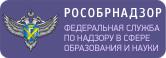 http://www.obrnadzor.gov.ru/ru/
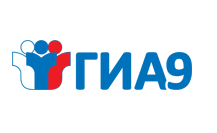 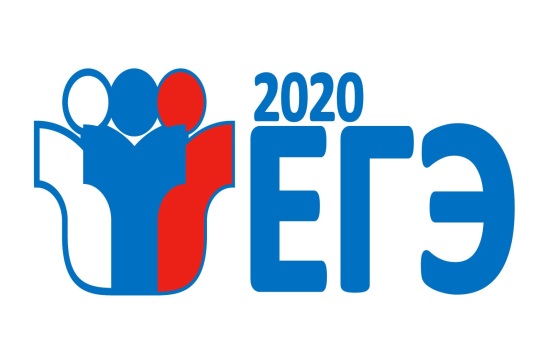 ege.edu.ru
gia.edu.ru
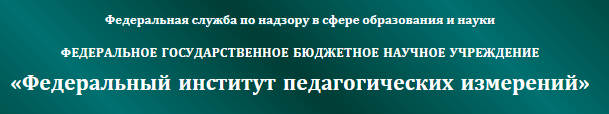 www.fipi.ru
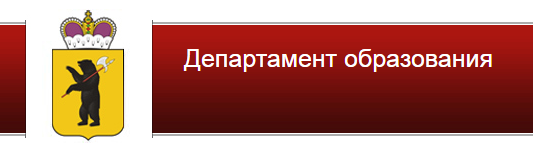 https://www.yarregion.ru/depts/dobr/default.aspx
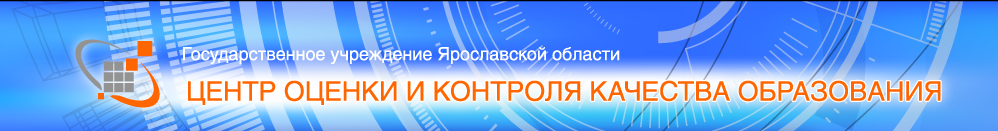 http://www.coikko.ru/index.php
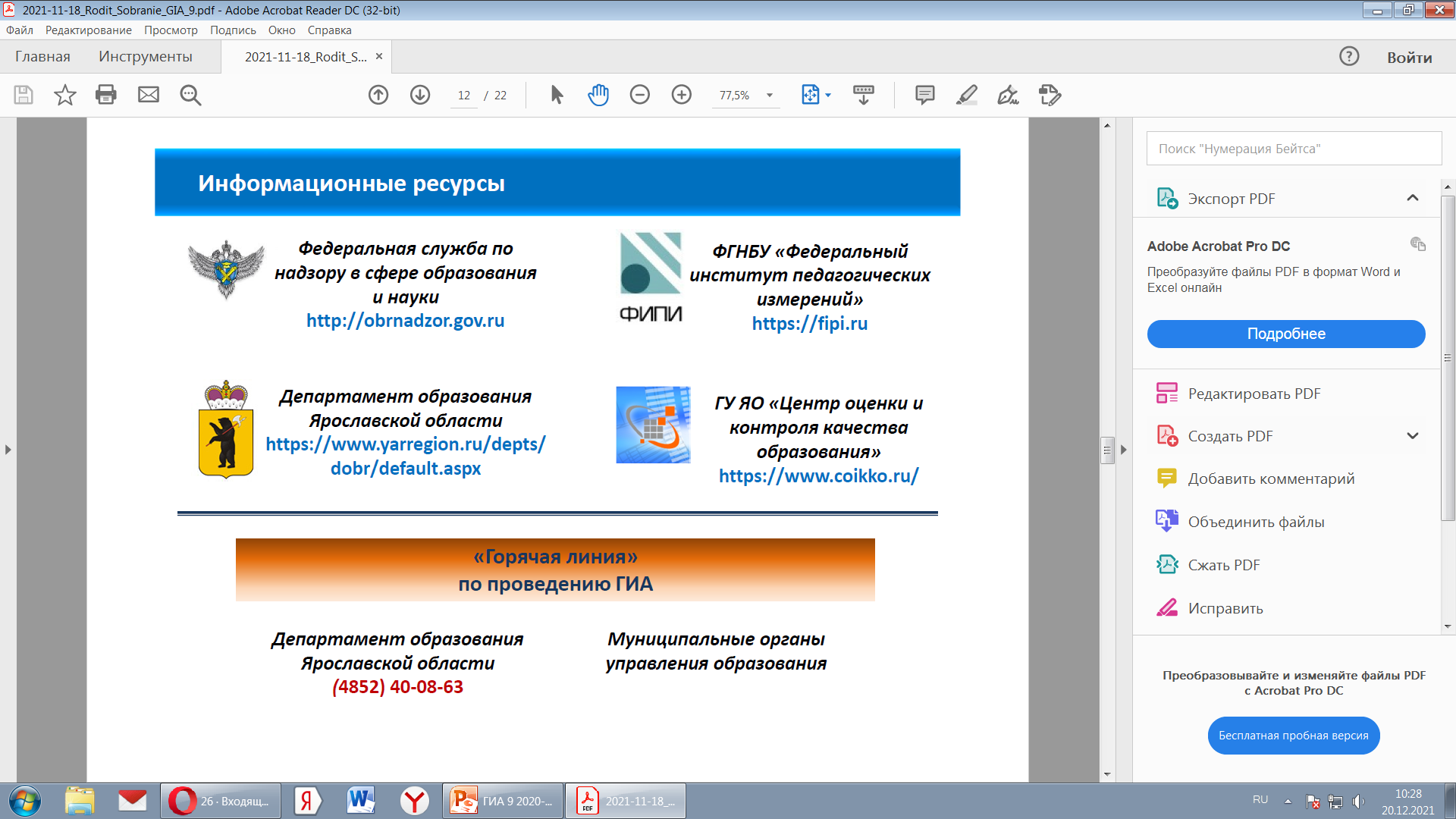 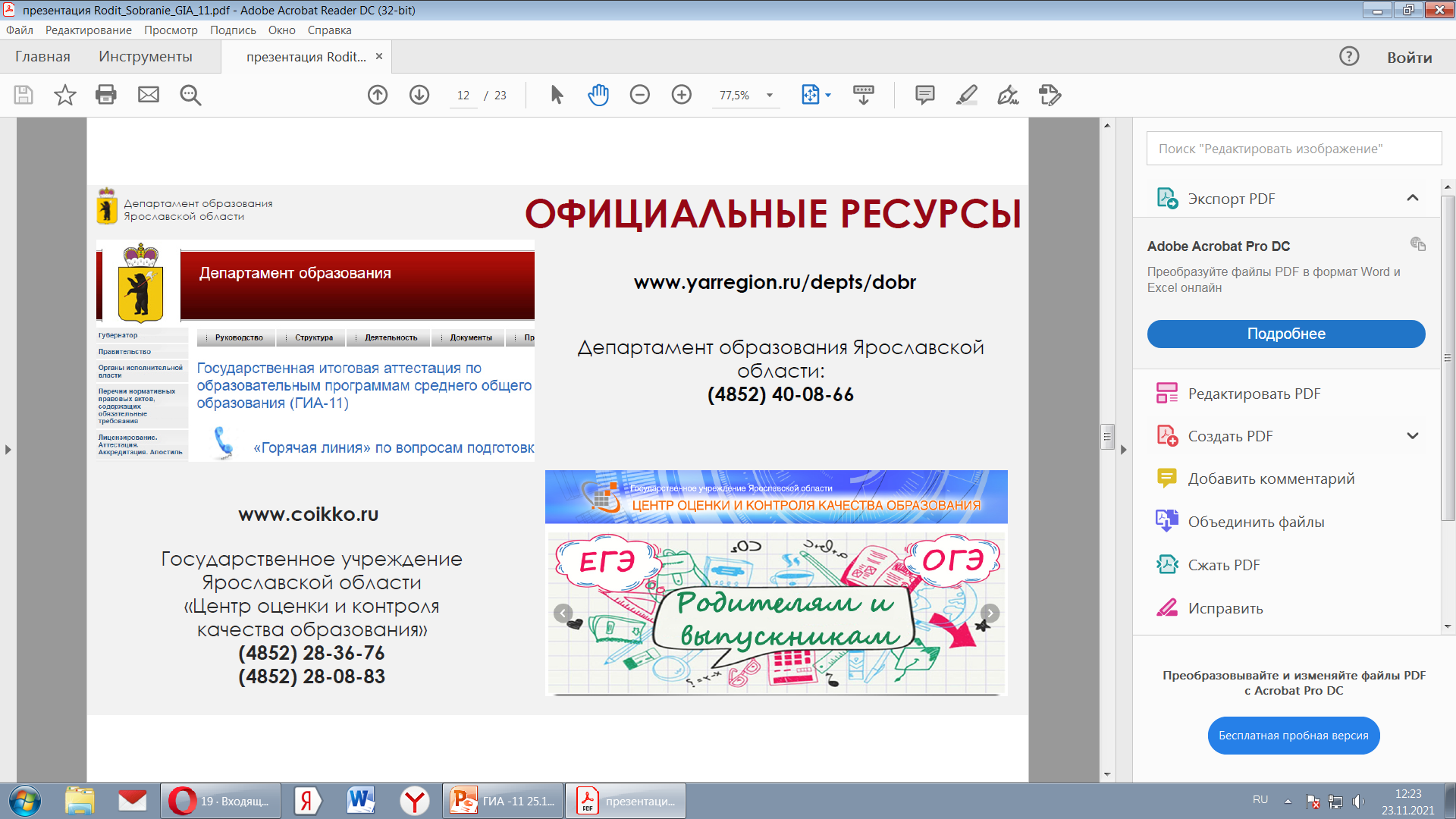 ((485
63
(4852)  40-08-63- ГИА-9
Перечень тематических сайтов
минобрнауки.рф  официальный сайт Министерства образования и науки РФ

http://yar-edudep.ru  официальный сайт Департамента образования мэрии                                  г. Ярославля

www.resurs-yar.ru сайт ГУ ЯО «Центр профессиональной ориентации и психологической поддержки «Ресурс»
http://school59.edu.yar.ru/ - адрес школьного сайта: страница «Проведение государственной итоговой аттестации»
телефон «Горячей линии» средней школы №59 по проведению ГИА 
    35-40-35
Нормативно - правовые документы, регламентирующие проведение ГИА
1. Федеральный закон «Об образовании в Российской Федерации»  от 29.12.2012  № 273-ФЗ
2.   Постановление Правительства РФ «О федеральной информационной системе обеспечения проведения государственной  итоговой аттестации обучающихся, освоивших основные образовательные программы основного общего и среднего общего образования, и приема граждан  в образовательные организации для получения среднего  профессионального и высшего образования и региональных информационных систем обеспечения проведения государственной итоговой аттестации обучающихся, освоивших основные образовательные программы основного общего и среднего общего образования» от 29.11.2021 № 2085.
3.   Приказ Федеральной службы по надзору в сфере образования и науки «Об утверждении Порядка  аккредитации граждан в качестве общественных наблюдателей при проведении государственной  итоговой аттестации по образовательным программам  основного общего и среднего общего образования, всероссийской олимпиады школьников и олимпиад школьников» от 26.08.2022г  № 924
Нормативно-правовые документы, регламентирующие проведение ГИА
Порядок проведения государственной итоговой аттестации по образовательным программам основного общего образования, утвержденный приказом Минпросвещения России и Рособрнадзора от 04.04.2023г. №232/551
Демоверсии, спецификации, кодификаторы (содержание ОГЭ 2025г) (проекты) на сайте ФИПИ по всем предметам
Демоверсия итогового собеседования по русскому языку на сайте ФИПИ
Открытый банк заданий на сайте ФИПИ
Приказ  департамента образования мэрии г. Ярославля от 29.10.2024г. №01-05/1041 «О проведении государственной итоговой аттестации по образовательным программам основного общего и среднего общего образования, итогового собеседования, итогового сочинения (изложения) в г. Ярославле в 2024/2025 учебном году»
Нормативно- правовые документы, регламентирующие проведение ГИА
Тренировочные сборники для подготовки к ГИА обучающихся с ОВЗ на сайте ФИПИ
Демоверсии, спецификации, кодификаторы (содержание ГВЭ) для обучающихся с ОВЗ на сайте ФИПИ
Формы бланков по обязательным предметам и предметам по выбору на сайте ГУ ЯО ЦОиККО, сайте школы.
СЛОВАРЬ ГИА-9
ГИА- государственная итоговая аттестация
ГЭК-государственная экзаменационная комиссия, которая создается в каждом регионе для организации ГИА
ОГЭ-основной государственной экзамен, проводится по 14 предметам по единому расписанию, единым правилам с использованием КИМ
КИМ- контрольные измерительные материалы (экзаменационные задания ОГЭ)
ОВЗ- ограниченные возможности здоровья (обучающиеся с ОВЗ)
ГВЭ- государственный выпускной экзамен для лиц с ОВЗ, детей – инвалидов, инвалидов
Порядок проведения государственной итоговой аттестации (ГИА-9)
ГИА-9
Приказ Министерства просвещения Российской Федерации и Федеральной службы по надзору в сфере образования и науки от 04.04.2023г № 232/551 «Об утверждении Порядка проведения государственной итоговой аттестации по образовательным программам основного общего образования»
ФОРМЫ ГИА-9
ГВЭ
ОГЭ
ДОПУСК К ГИА:
удовлетворительные годовые 
отметки по всем предметам учебного
 плана
«зачет» за итоговое собеседование
 по русскому языку
Итоговое собеседование
Сроки итогового собеседования по русскому языку
12 февраля 2025
Дополнительный срок 
21 апреля 2025
Дополнительный срок 
12 марта 2025
Заявление в образовательную организацию не позднее чем за две недели до начала проведения
Итоговое собеседование на дому – заключение ПМПК
Итоговое собеседование
Начало в 9.00
Продолжительность 15 минут 
+ 30 минут  
(для лиц с ОВЗ, детей-инвалидов и инвалидов)

Результат итогового собеседования
«ЗАЧЕТ»
не менее 10 баллов
«НЕЗАЧЕТ»
Итоговое собеседование (ИС)
Проводится в школе
Участники ИС ожидают своей очереди в кабинете
При  себе иметь:
гелевую ручку с чернилами черного цвета
паспорт
лекарство и питание (при необходимости)
медицинскую справку на лекарственные препараты
специальные технические средства для участников с ОВЗ и инвалидов (при необходимости)
Итоговое собеседование (ИС)
Запрещается иметь при себе
Средства связи
Фото-, аудио- и видеоаппаратуру
Справочные материалы, письменные заметки и иные средства хранения и передачи информации
Итоговое собеседование (ИС)
На протяжении всего времени ответа на ИС ведется аудиозапись
КИМы для ИС на сайте ФИПИ
Часть 1Задание 1. Чтение текста вслух
Текст сопровождается иллюстрациями.
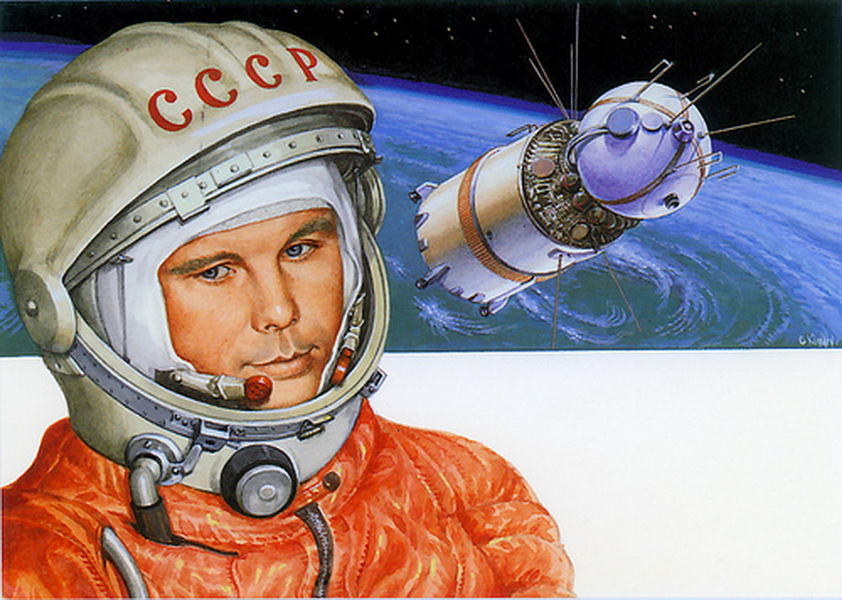 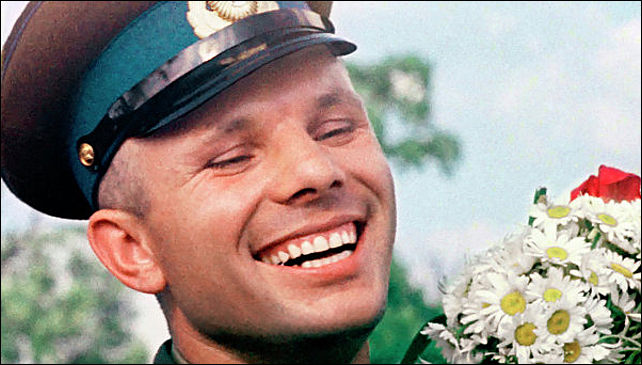 На подготовку задания №1 дается до 2-х минут. Во время подготовки ученик имеет право делать пометки в КИМах.
Часть1. Задание 2. Пересказ прочитанного текста
Подробно перескажите  прочитанный  Вами  текст,  включив  в  пересказ  слова С.П. Королёва, выдающегося конструктора и учёного, о Ю.А. Гагарине: 
«Он открыл людям Земли дорогу в неизвестный мир. Но только ли это? Думается, Гагарин сделал нечто большее – он дал людям веру в их собственные силы, в их возможности, дал силу идти увереннее, смелее…» 
	Подумайте, где лучше использовать слова С.П. Королёва в пересказе. Вы можете использовать любые способы цитирования.
	На подготовку задания даётся до 2-х минут. Можно использовать «Поле для заметок»
Часть 2. Задание 3. Монологическое высказывание
Выберите одну из предложенных тем 
Тема 1. Праздник. (на основе описания фотографии)
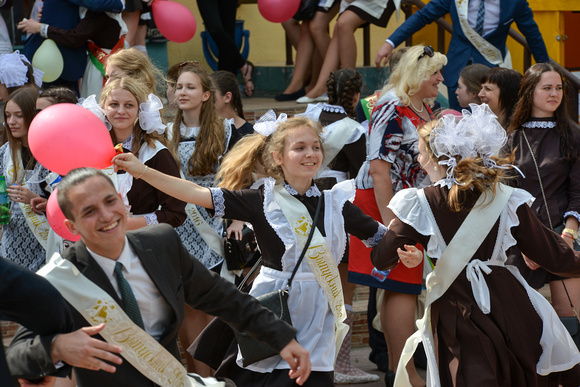 Тема 2.  Поход (экскурсия), который запомнился мне больше всего. (повествование на основе жизненного опыта) 
Тема 3.  Всегда ли нужно следовать моде? (рассуждение по поставленному вопросу) 

Используйте карточку участника собеседования.
На подготовку даётся 1 минута. 
Высказывание должно занимать не более     3 минут.
Часть 2. Задание 4. Диалог
Во  время беседы ученику  будут заданы три вопроса по выбранной теме.

Эти вопросы задаёт экзаменатор-собеседник. Вопросы содержатся на карточках, которые будут в приложении к КИМам.
Карточка экзаменатора-собеседника
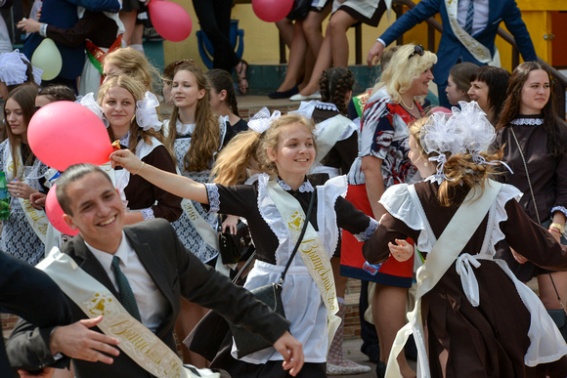 Оценивание итогового собеседования по русскому языку
Оценивание осуществляется по специальным критериям (смотреть на сайте ФИПИ в разделе «Демоверсии, спецификации, кодификаторы»)
10 или более баллов- «зачет»
Ознакомление с результатами итогового собеседования осуществляется в школе
Повторный допуск к итоговому собеседованию в дополнительные сроки
Допускаются
получившие «незачет»
не явившиеся на итоговое собеседование по уважительной причине (болезнь или иные обстоятельства), подтвержденной документально
не завершившие итоговое собеседование по уважительной причине (болезнь или иные обстоятельства), подтвержденной документально
Действие результата итогового собеседования как допуска к 
ГИА-бессрочно
Заявление на участие в ГИА-9
В свою образовательную организацию до
1 марта 2025 года (включительно)
Предметы
Форма ГИА
Сроки
Изменения после подачи заявления
После 1 марта текущего года обучающийся вправе изменить (дополнить) перечень указанных в заявлении экзаменов, форму(ы) ГИА только при наличии уважительных причин, подтвержденных документально, обратившись в ГЭК не позднее, чем за две недели до начала соответствующих экзаменов.
Предметы
2 обязательных учебных предмета:

Русский язык 
Математика
ОГЭ
ГВЭ
устно
письменно
2 предмета по выбору:
Химия
Физика 
Биология
Литература
Обществознание
Информатика и ИКТ
История
География
Английский язык
Французский язык
Немецкий язык
Испанский язык
Формы ГИА-9
Основной государственный экзамен (ОГЭ)- это основная форма государственной итоговой аттестации (ГИА)
Государственный выпускной экзамен (ГВЭ) – это форма государственной итоговой аттестации (ГИА) для обучающихся с ограниченными возможностями здоровья (ОВЗ), детей-инвалидов, инвалидов.
Особые условия для сдачи ГИА-9
2 обязательных предмета
Дети с ОВЗ
Заключение ПМПК
Форма ГВЭ
Дети-инвалиды
Справка МСЭ
Увеличение времени
Специальные условия
ГИА-9 на дому, в медицинском учреждении
Заключение ПМПК
Заключение ПМПК,
медицинской организации
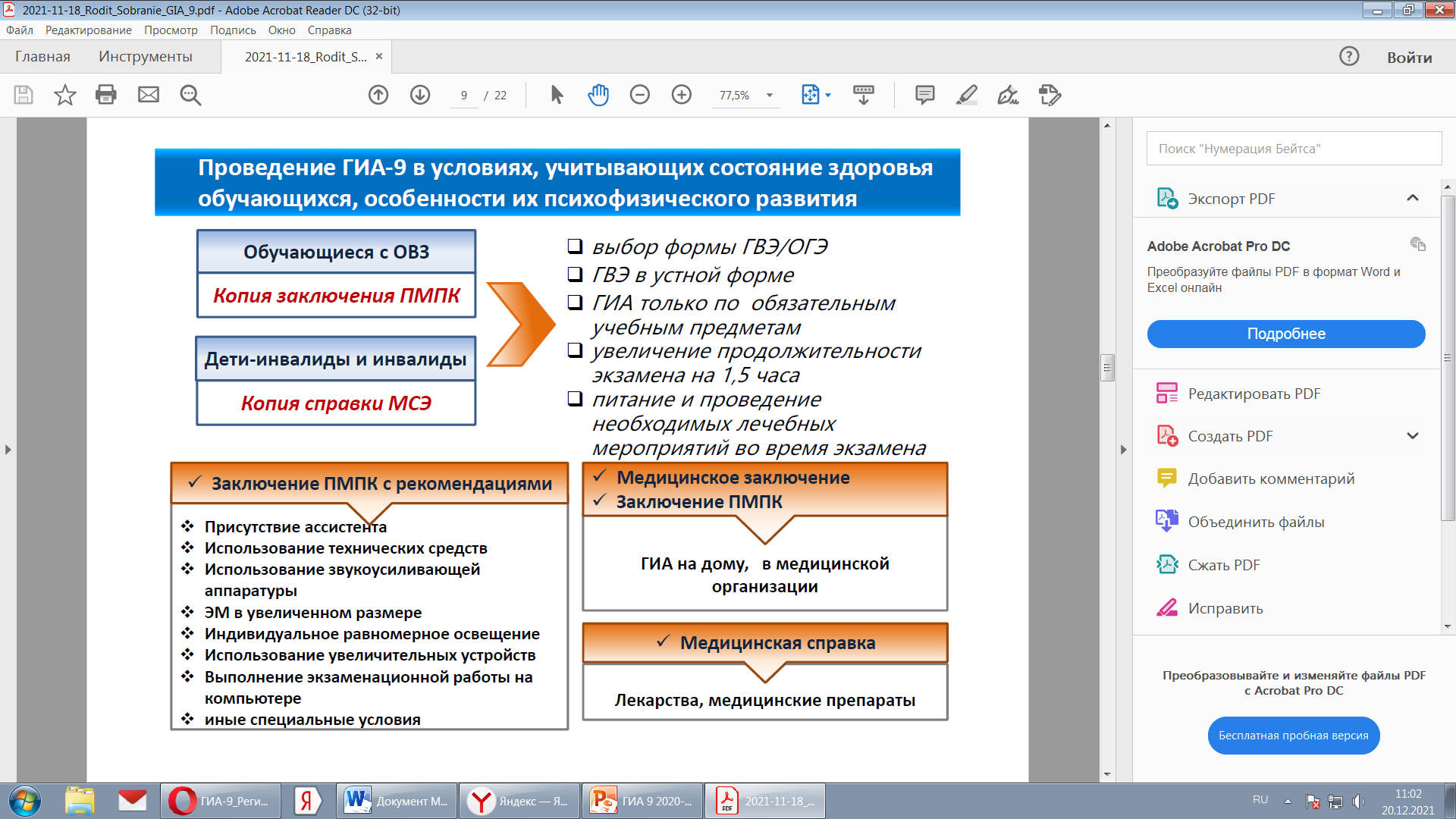 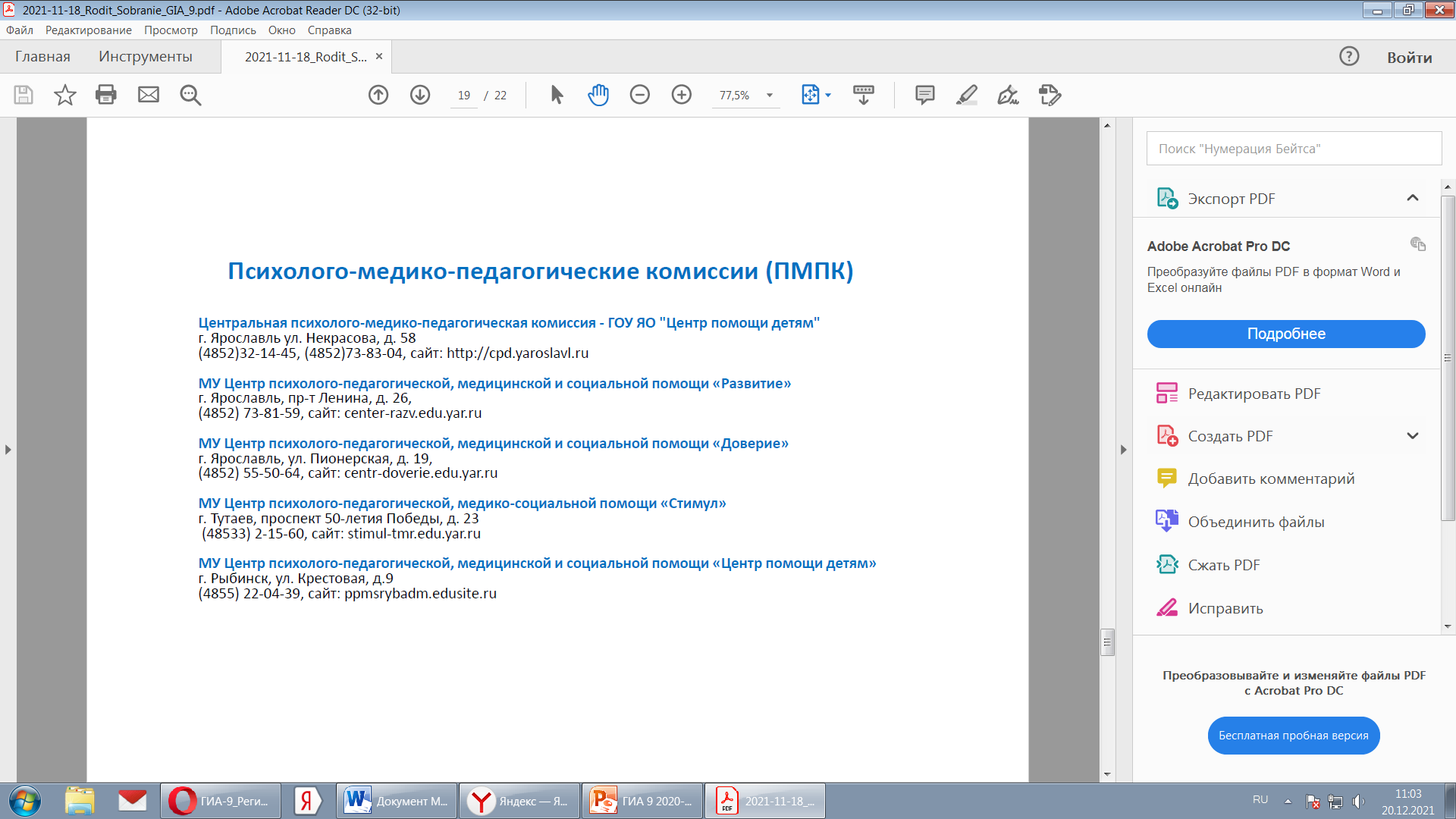 Досрочный период
ГИА может быть проведена досрочно, но не ранее 20 апреля, для обучающихся, не имеющих возможности по уважительным причинам, подтвержденным документально, пройти ГИА в основные сроки
К заявлению об участии в ГИА прилагаются копии документов, подтверждающих право на досрочную сдачу экзаменов
Выбор обучающимися формы ГИА
(ОГЭ; ГВЭ; ОГЭ+ГВЭ;)
указывается в заявлении
Обучающиеся с ОВЗ, дети-инвалиды и инвалиды могут сдавать только два обязательных экзамена –русский язык и математику.
При выборе предметов для ГИА необходимо учитывать планируемый образовательный маршрут после получения основного общего образования: нужно ознакомиться с перечнем предметов, требуемых для отбора в  профильный 10 класс.
Общее количество экзаменов в 9 классе не должно превышать четырех.
Проект расписания на 2025 год
Продолжительность экзаменов
Продолжительность экзаменов
Все экзамены обучающиеся будут сдавать в ППЭ*

ППЭ - пункт проведения экзамена
Вход в ППЭ
Прибытие в ППЭ к 9.00
Оставление личных вещей (включая средства связи) в помещении для хранения до входа в ППЭ.
Использование лекарственных средств только при наличии медицинской  справки
Проход через металлоискатель (если есть противопоказания, то необходимо наличие медицинской справки об отводе от металлоискателя)
Предъявление на входе паспорта без обложки
Правила и процедура проведения ГИА
Сведения об участниках ГИА заносятся в РИС (ФИО, паспортные данные, выбор предметов, распределение на ППЭ)
Участники ГИА получают уведомление. В уведомлении указывается:
Выбранные предметы 
Адреса пунктов проведения экзаменов (далее ППЭ)
Даты и время начала экзаменов
Коды образовательного учреждения (школы) и ППЭ
В день экзамена
  Экзамены по всем предметам начинаются в 10.00 по местному времени
 В ППЭ нужно прибыть не позднее 09.00
 В ППЭ выпускников сопровождает уполномоченный представитель от школы
Выпускники берут с собой:
Паспорт
Гелевую ручку с чернилами черного цвета
Лекарства и питание (при необходимости)
Разрешенные дополнительные устройства и материалы
Лекарства на ППЭ только при наличии медицинской справки от врача
Выпускники берут с собой
Разрешается использовать

Русский язык – орфографические словари
Математика - линейка, справочные материалы, содержащие основные формулы курса математики
Физика – линейка, непрограммируемый калькулятор, лабораторное оборудование
Химия - непрограммируемый калькулятор, лабораторное оборудование, периодическая система химических элементов Д.И. Менделеева, таблица растворимости солей, кислот  и оснований в воде, электрохимический ряд напряжений металлов
Биология – линейка и непрограммируемый калькулятор
География - непрограммируемый калькулятор, линейка и географические атласы для 7, 8 и 9 классов
Литература –тексты художественных произведений и сборники лирики, орфографические словари
Информатика и ИКТ – компьютерная техника
Иностранные языки- технические средства, обеспечивающие воспроизведение аудиозаписей на электронных носителях, компьютерная техника, аудиогарнитура для раздела «Говорение»
В день проведения экзаменов
на средствах обучения и воспитания не допускается делать пометки, относящиеся к содержанию заданий КИМ
Непрограммируемый калькулятор
а).обеспечивает выполнение    арифметических вычислений (сложение, вычитание, умножение, деление, извлечение корня) и вычисление тригонометрических функций (sin, cos, tg, ctg, arcsin, arccos, arctg);
б). не осуществляет функции средства связи, хранилища базы данных и не имеет доступа к сетям передачи данных (в том числе к сети «Интернет»)
Допуск обучающихся в ППЭ осуществляется при наличии паспорта
В случае отсутствия у обучающегося паспорта, он допускается в ППЭ после подтверждения его личности сопровождающим
В аудитории
 Присутствуют два организатора
Общественный наблюдатель
В аудитории не более 15 участников ГИА
Выделено отдельное рабочее место
Выделено место для личных вещей обучающихся
В аудитории
Распределение  по аудиториям и рабочим местам будет автоматизированным
Каждый обучающийся получит индивидуальный комплект (ИК) с экзаменационными материалами
Время начала и окончания экзамена фиксируется на доске
Процедура в аудитории
Проверить целостность, комплектность и качество печати КИМ и бланков
Прослушать внимательно инструктаж (время инструктажа не входит в продолжительность экзамена)
Заполнить регистрационные поля бланков
Выполнить задания и внести ответы в бланки
Экзаменационная работа выполняется только гелевой ручкой с чернилами черного цвета!
Индивидуальный комплект (ИК)
КИМ
Бланк ответов №1
Бланк ответов №2 лист 1
Бланк №2 лист 2
Дополнительный бланк ответов №2 (выдается по требованию участника ГИА)
Все ответы из черновиков и КИМ переносятся в бланки!
Записи в КИМ и черновиках не проверяются!
С правилами заполнения бланков необходимо ознакомиться до начала экзаменов.
Сдать все бланки, КИМ, черновики организаторам в аудитории
За 30 минут и за 5 минут 
до окончания экзамена организаторы сообщают
О скором завершении экзамена
О переносе ответов из черновиков в бланки
По окончании экзамена организаторы собирают экзаменационные материалы у обучающихся
Упаковывают в отдельные пакеты
Запечатанные пакеты направляются в РЦОИ
Если участник ГИА по состоянию здоровья не может завершить выполнение экзаменационной работы, то он может покинуть аудиторию досрочно.
В этом случае медработник и уполномоченный ГЭК составляют акт о досрочном завершении  экзамена по объективным причинам.
В дальнейшем такой участник ГИА сможет сдать экзамен в резервные сроки.
Что делать, если участник ГИА заболел в день проведения экзамена?
Необходимо накануне или в день проведения экзамена предоставить в свою школу медицинскую справку о заболевании и освобождении от экзаменов на соответствующий срок
Экзамен можно будет сдать в резервные сроки
На ГИА-9 запрещается
Нарушать установленный порядок проведения ГИА
Разговаривать с другими участниками
Перемещаться по ППЭ без сопровождения организатора
Иметь при себе средства связи, электронно-вычислительную технику, фото-, аудио- и видеоаппаратуру, справочные материалы, письменные заметки и иные средства хранения и передачи информации, за исключением разрешенных средств
Выносить из аудиторий и ППЭ экзаменационные материалы на бумажном или электронном носителях, фотографировать экзаменационные материалы
Продолжать переносить ответы в бланки после завершения экзамена
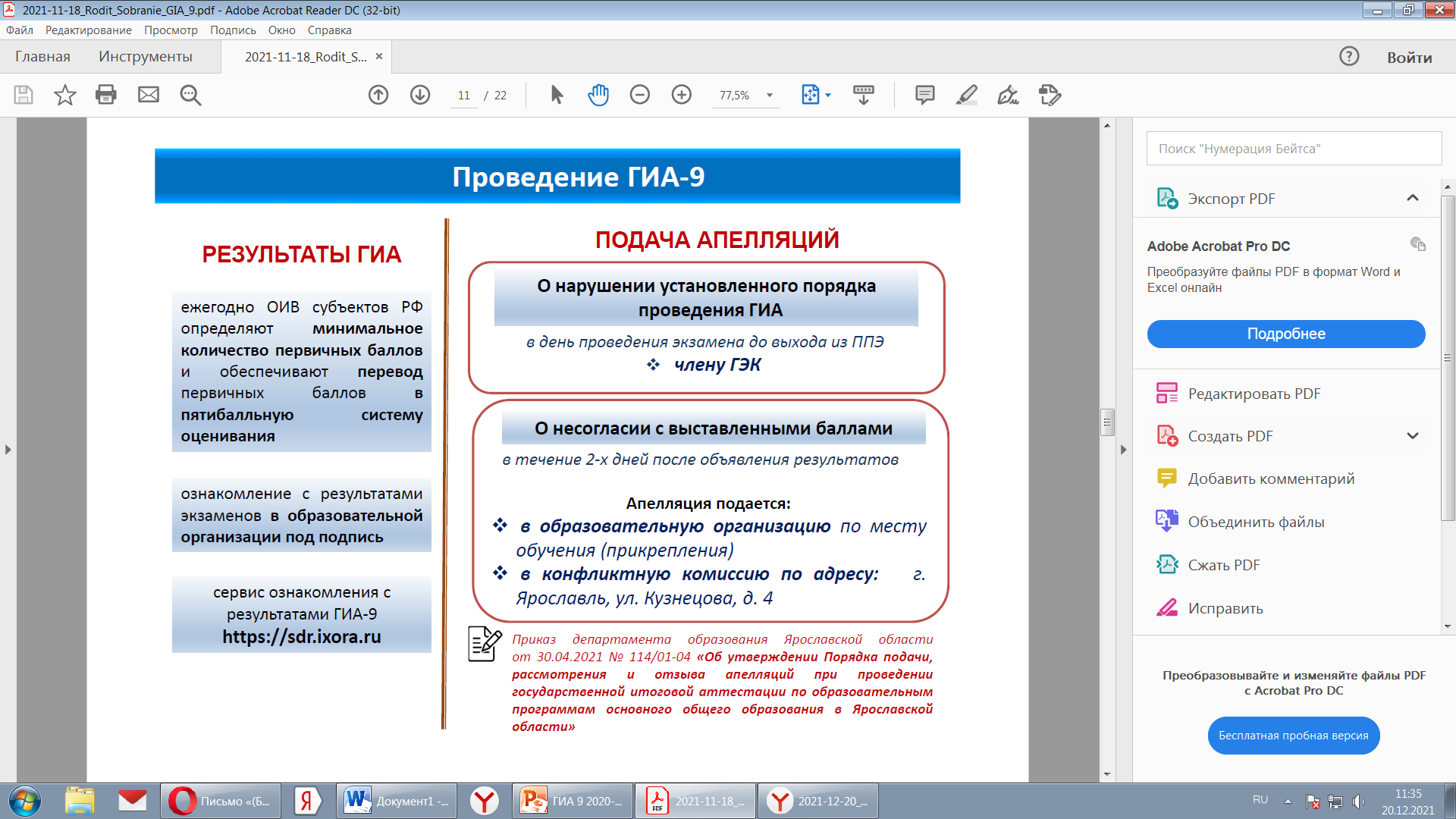 Основанием для выдачи аттестата
Будут являться положительные результаты экзаменов по всем четырем учебным предметам (русскому языку, математике и двум предметам по выбору обучающегося).
Экзаменационные отметки будут учитываться при выставлении итоговых отметок в аттестат по этим четырем учебным предметам (русскому языку, математике и двум предметам по выбору обучающегося).
Шкала перевода первичных баллов ОГЭ по русскому языку
Шкала перевода первичных баллов ОГЭ по математике
по физике
по химии
по биологии
по географии
по обществознанию
по истории
по литературе
по информатике и ИКТ
по иностранным языкам
Шкала первичных баллов ГВЭ по русскому языку (письменная форма)
по математике (письменная форма)
Повторное прохождение ГИА-9
Резервные дни
Не явившиеся на экзамен по уважительным причинам (ДОКУМЕНТАЛЬНОЕ ПОДТВЕРЖДЕНИЕ)
Не завершившие экзамен по уважительной причине (ДОКУМЕНТАЛЬНОЕ ПОДТВЕРЖДЕНИЕ)
Получившие  «2» не более чем по двум предметам (4 экзамена)
Получившие  «2» не более чем по одному  предмету (2 обязательных экзамена)
График информирования участников ГИА о результатах экзаменов, а также о сроках подачи и рассмотрения апелляций ежегодно публикуется на сайте департамента образования Ярославской области, дублируется на сайте школы.
Желаем Вам успехов на ГИА!